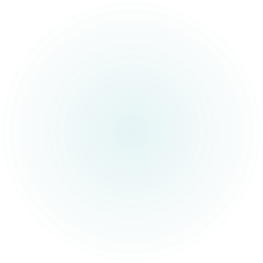 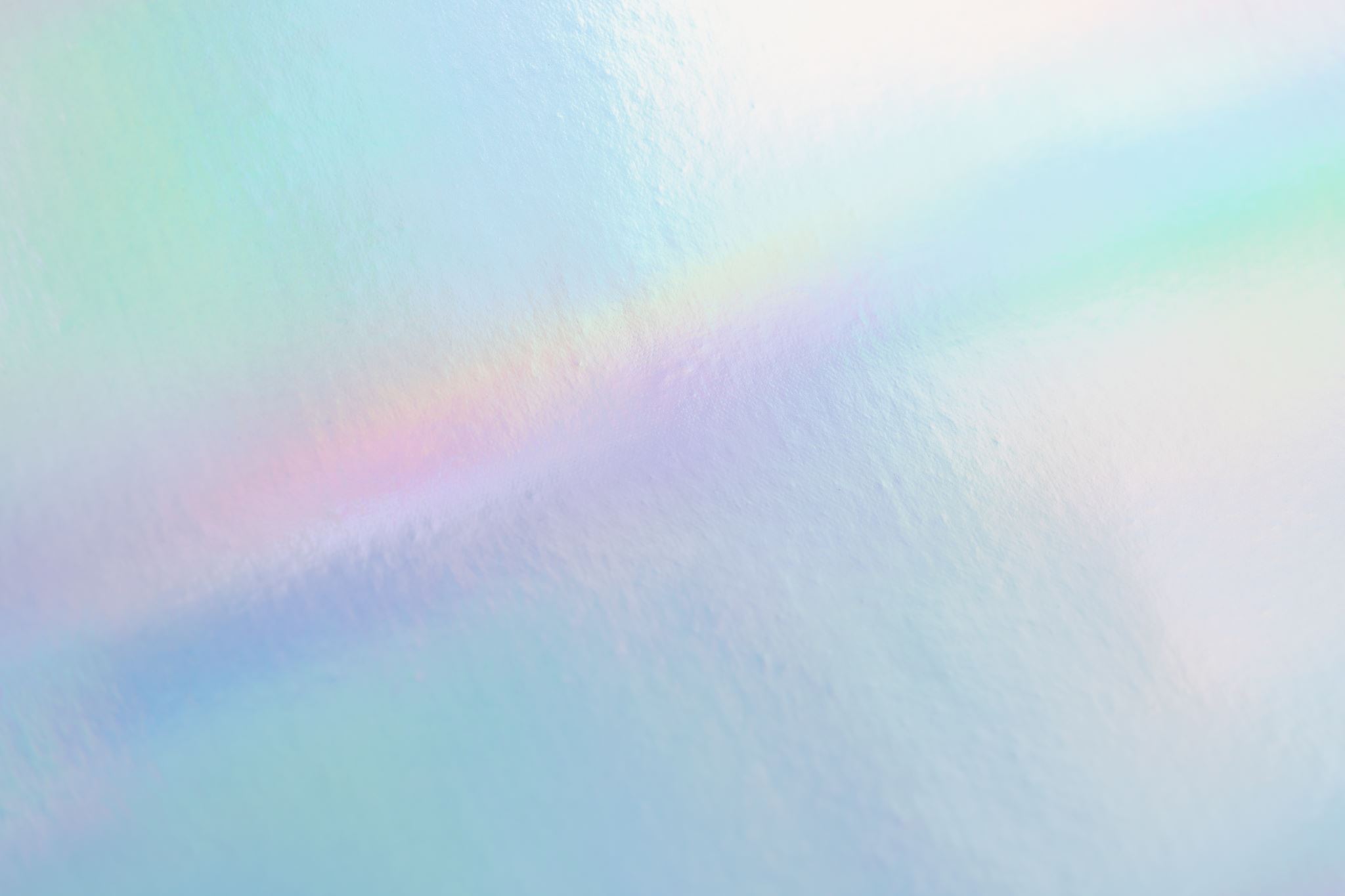 1
Søknad vgs ordinær elev
1/29/2025
VIGO-portalen: https://www.vigo.no/nyvigo/portalen/portalen.html
Må bruke bank-id eller min-id
Frist: 3. mars 23.59.59
Eleven set opp tre utdanningsprogram i prioritert rekkjefølgje
Eleven kan sette opp inntil tre vidaregåande skuler til kvart program
Det er karaktersnitt som gjeld for å kome inn der ein ønskjer
Alle elevar har rett på eit av tre utdanningsprogram, men ikkje kva for ein skule
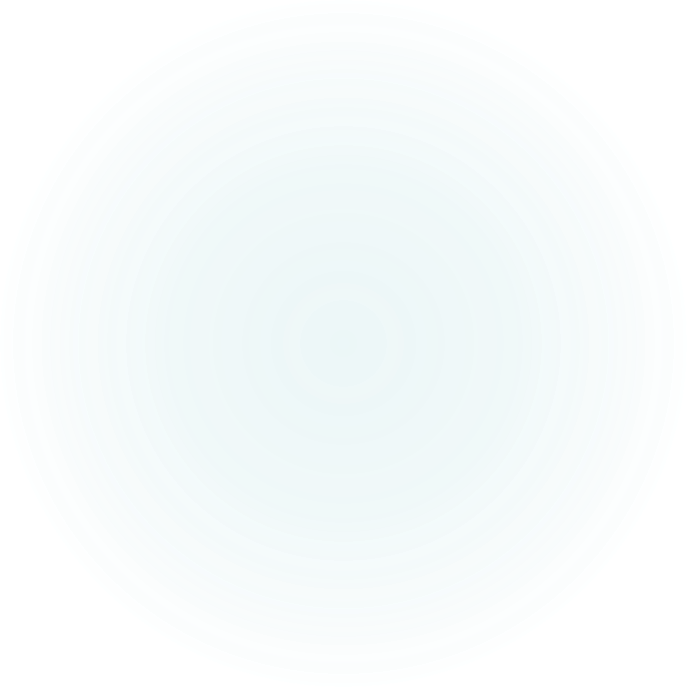 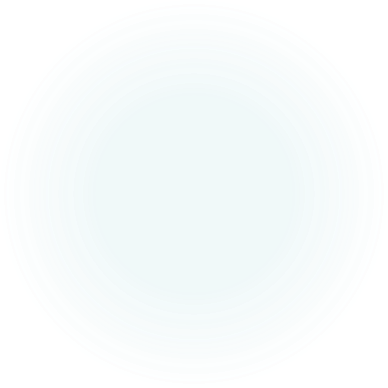 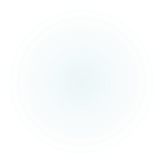 Dokumentasjon sendast i tillegg
Vilbli.no
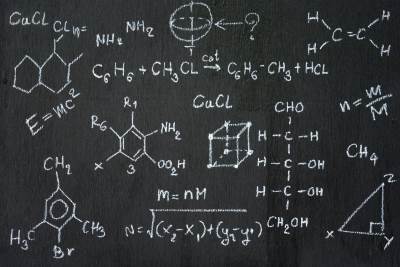 Friskular
Legg info inn i VIGO i det fylket friskulen ligg
Elev og føresette må søkje i tillegg på heimeside til friskulen
1. inntak: karakterar til jul
2. inntak: karakterar etter avsluttande vitnemål
Dokumentasjon: karakterutskrift frå haust 24
Showbie
Elevane har viktig info her som blant anna:
Open dag vgs
Karaktersnitt
VIGO
Aktiveringsbrev min-id
PC-ordning/søkje stipend
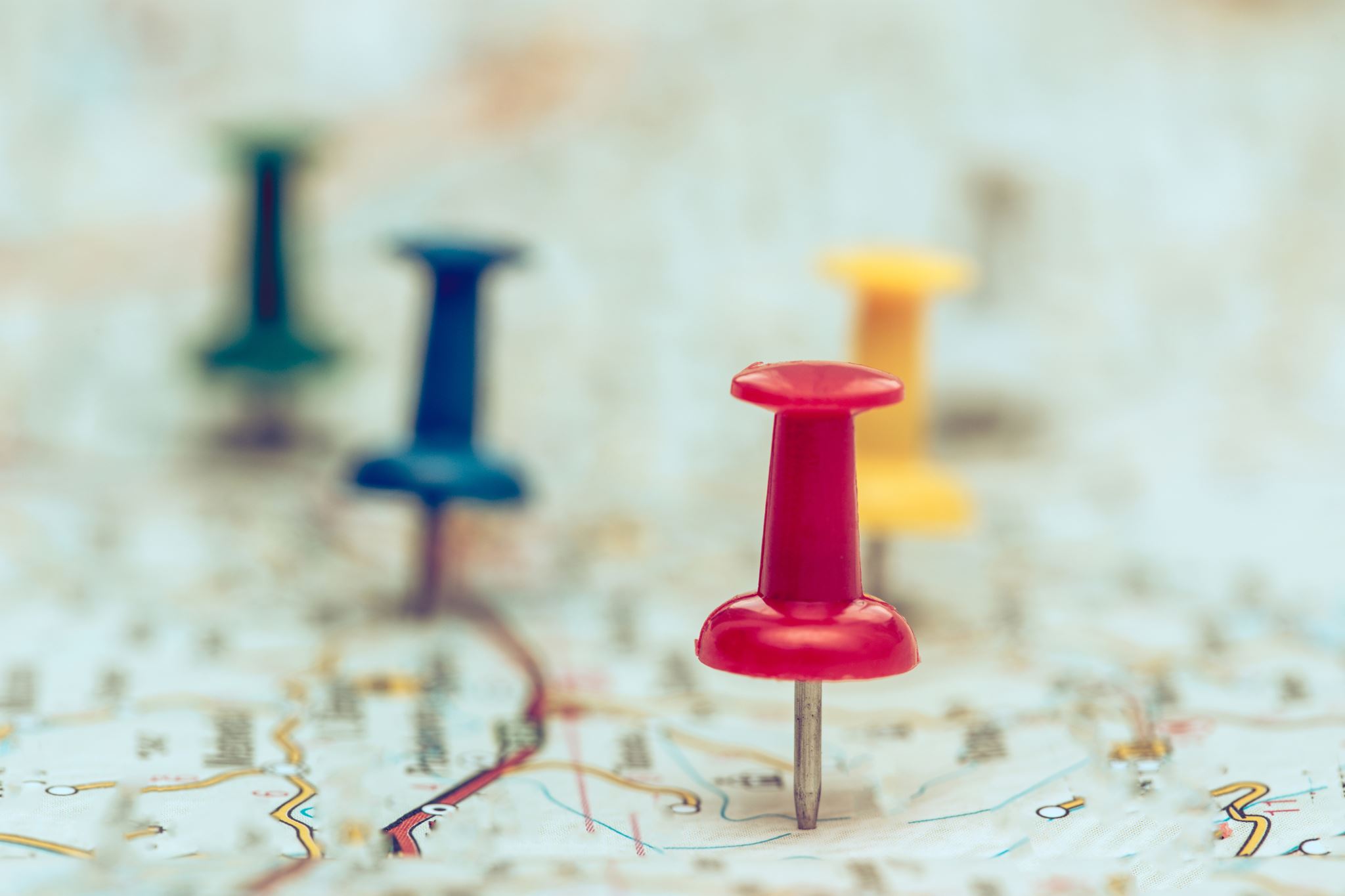 Heimesida prosedyre korleis ein søkjer
https://www.minskole.no/DynamicContent//Documents/821-vardheia-Viktig-info-til-f%C3%B8resette-og-elevar-om-i-424b7521-21a6.pdf
OT- Oppfølgingstjenesten på vgs
Hva kan OT hjelpe med?
OT gir yrkesveiledning og lager en plan sammen med deg for at du kan fullføre din videregående opplæring på sikt.
OT hjelper med å finne alternative veier til videregående opplæring.
Du kan få hjelp til å søke opplæring, utvidelse av ungdomsretten og privatisteksamen. Vi kan også hjelpe med kontakt med andre tjenester som kan bistå med støtte.
Vi kan hjelpe med utprøving i arbeidstrening for å prøve ut lærefag.
OT holder kontakt med deg hvert år så lenge du har ungdomsrett og er under 24 år.
Kvalifiseringssenteret Bryne vgs
Målet med Kvalifiseringssenteret er å hjelpe kvar einskild av ungdommane til ei utdanning eller jobb. Saman skal me finne vegen vidare, og me ønskjer å rettleie deg mot måla dine.
Mål:
Full opplæring i bedrift (Fagbrev, kompetansebevis)
 Ordinær jobb
 Studiekompetanse (Ta opp fag du manglar)
 Ordinær skule
 Vaksenopplæring
9
Glidelåsen
1/29/2025
Glidelåsen er et systemisk samarbeid mellom kommunen og Rogaland fylkeskommune for ungdommer som søker et ordinært løp med sikte på full kompetanse. Tiltaket er for ungdommer som av ulike årsaker vil kunne ha nytte av et tettere samarbeid mellom tjenestenivåene, med utgangspunkt i bekymring for om de vil gjennomføre opplæringen.
Målet med samarbeidet er å utvikle gode rutiner for tjenester på tvers av grunnskole, videregående opplæring og helse- og levekårtjenester. Målgruppen er ungdommer som har ekstraordinære utfordringer innenfor psykisk helse, skolemotivasjon, skolefravær, økonomi eller hjemmeforhold.
Søknadsfrist: 1.mars 2025